NPA Knowledge Organiser: Year 1 ART
Spirals
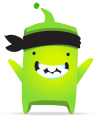 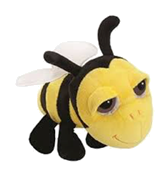 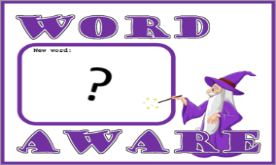 Drawing spirals
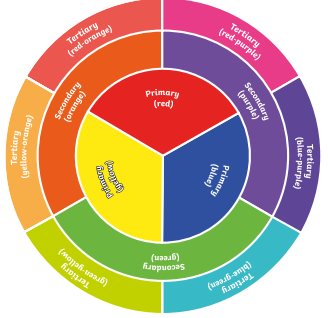 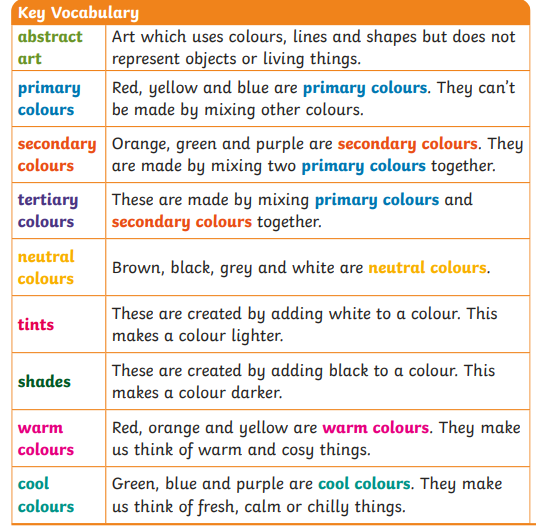 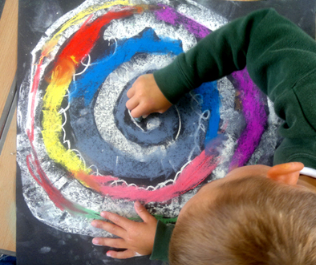 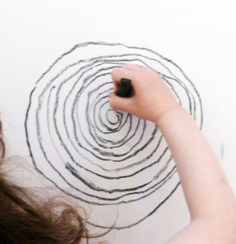 Molly Haslund: Outdoor Drawings
Molly created huge spirals and circles outside.
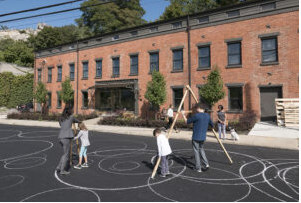 Watch a video of Molly Haslaund 
Circles 2013 - Molly Haslund
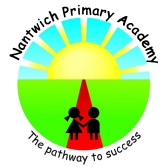